Floral Morphology I & IIJudd et al. pp. 73-85.
Angiosperms only!
Which Plants Have Flowers?
We are only talking about Angiosperms today, the flowering plants.
Ferns, Bryophytes, Lycophytes and Green Algae are all down here
Parts of a Generalized Flower
Origin of the Carpel– one hypothesis
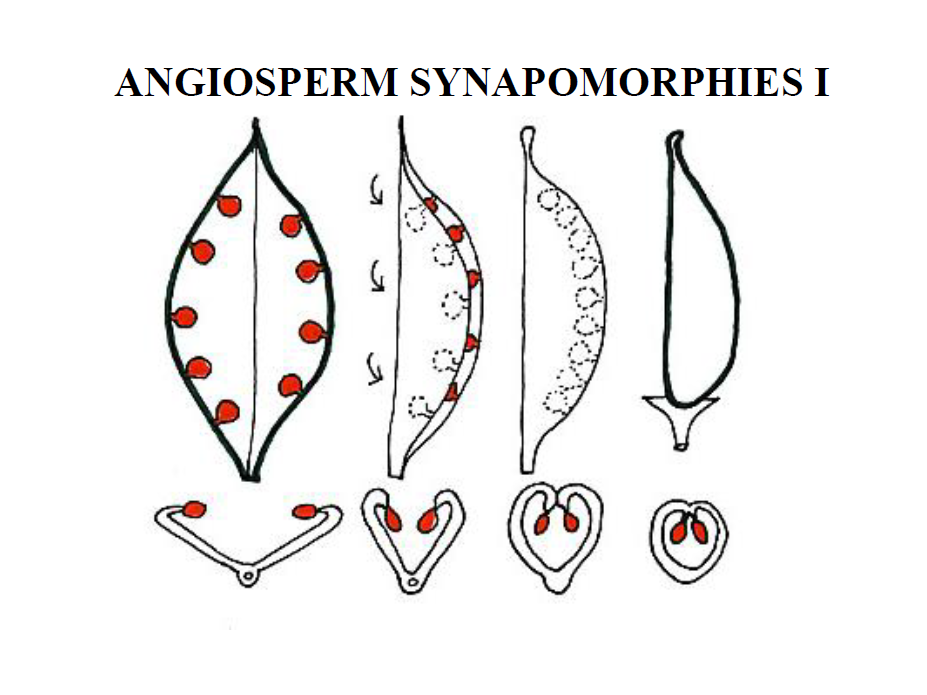 Potentilla thurberi
Bisexual= perfect flowers.
Solanum nigrum
Calyx
Corolla
The calyx and corolla are 5-merous.
Physaria fendleri-- tetradynamous
Bisexual flowers
Sidalcea neomexicana– monadelphous stamens
Bisexual flowers
Hibiscus (Malvaceae)
Hibiscus:  monadelphous stamens
Stamens fused by their filaments into a single group usually forming a tube
Hibiscus:  Carpels (style branches)
Hibiscus:  Carpels (locules or rows of ovules/2)
Rhynchosia senna– diadelphous stamens
Bisexual flowers
One carpel
Vicia americana:  diadelphous stamens
How many carpels might you think?
Floral Morphology
Complete/incomplete--  if sepals, petals, androecium & gynoecium present= complete.
Androecium & gynoecium present at least= perfect (bisexual), otherwise imperfect (unisexual) (and then staminate or carpellate.)
Monoecious= both staminate and carpellate flowers on one individual
Dioecious= requires 2 plants for reproduction
When unisexual flowers present
Croton pottsii:  unisexual flowers, but both sexes on same plant= Monoecious
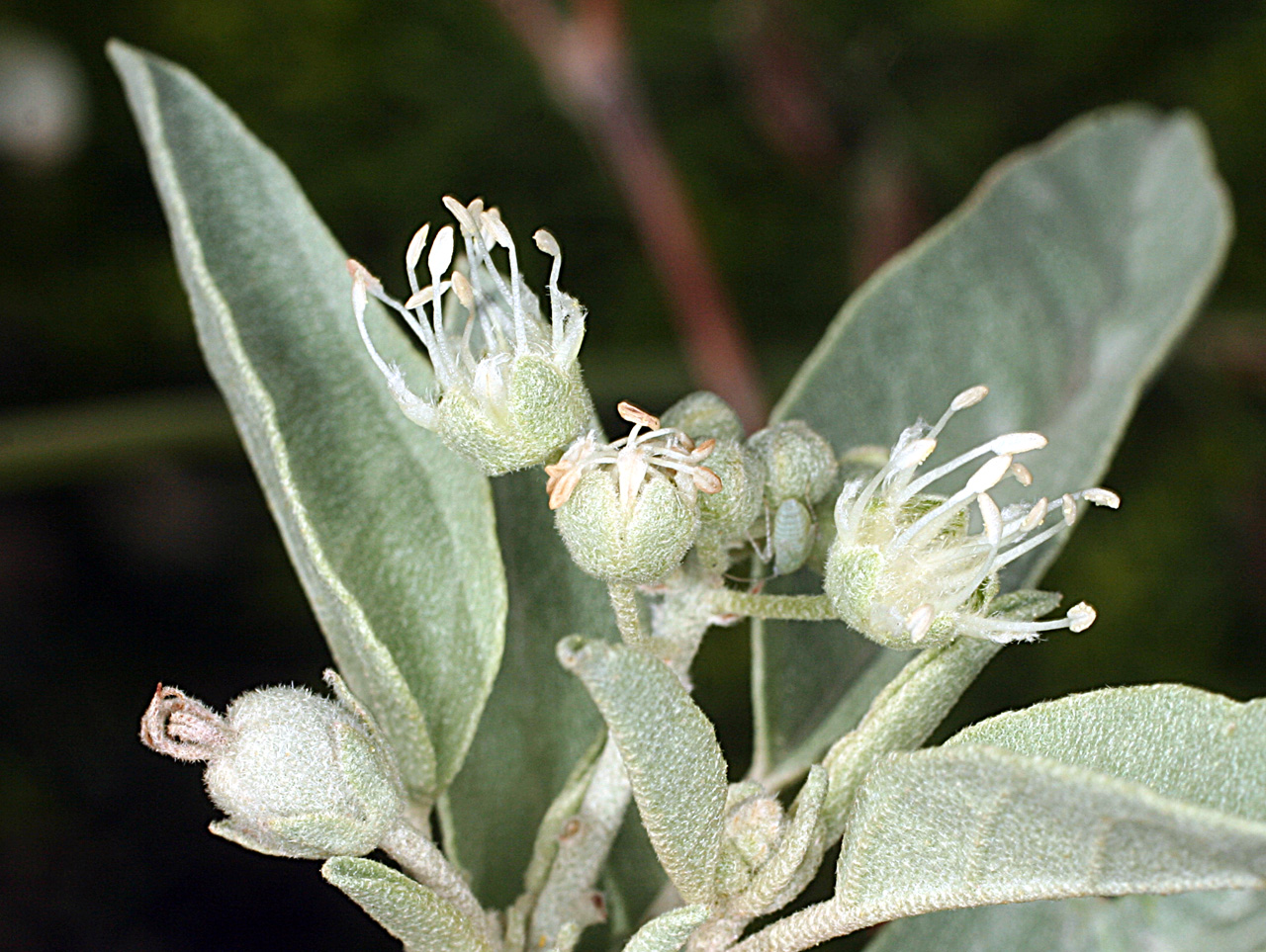 Croton texensis:  unisexual flowers, only one sex per plant= Dioecious
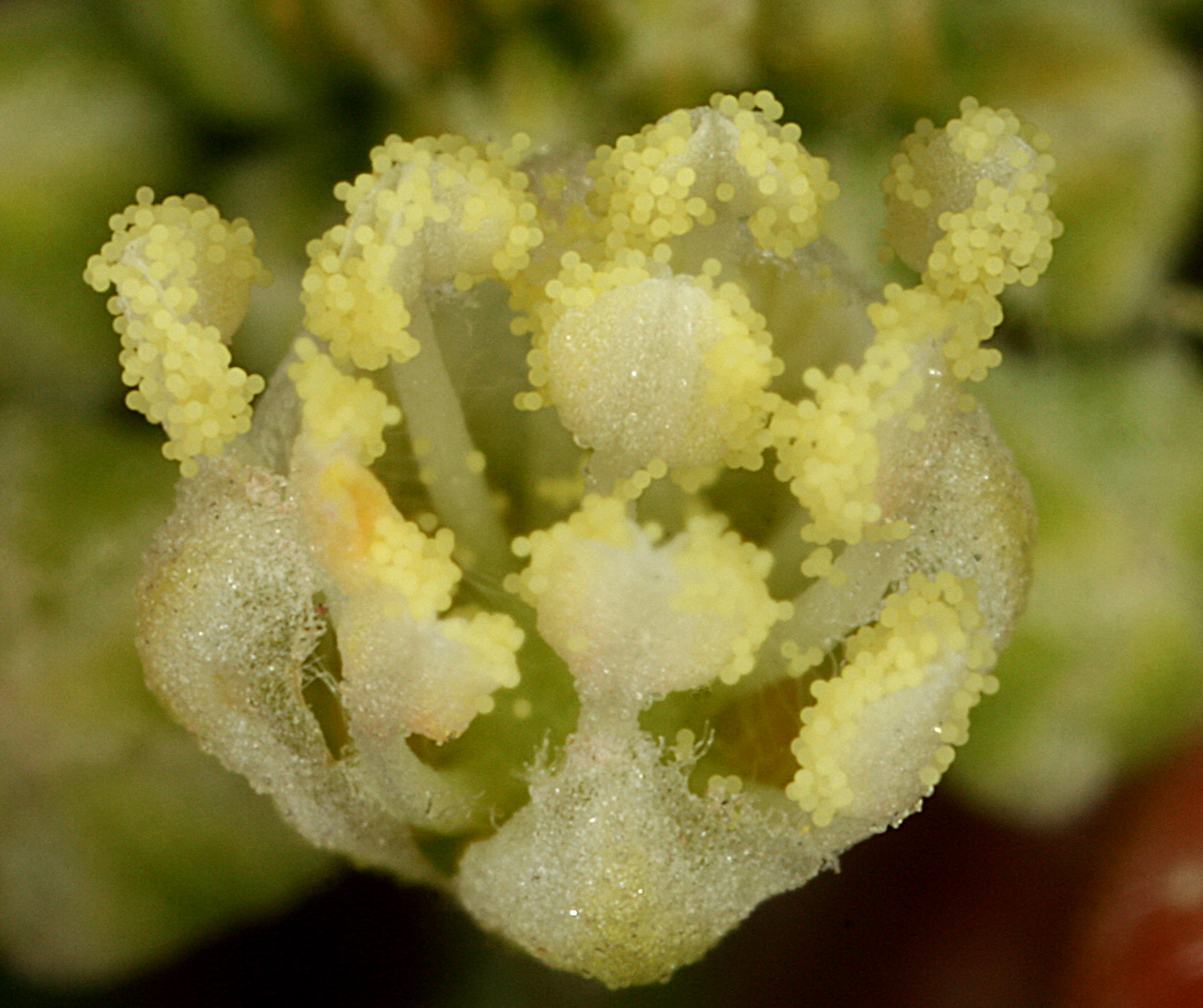 Patterns of Floral Symmetry
= Actinomorphic
= Zygomorphic
Zygomorphic-- Salverform
Salverform– slender tube (connate petals) with abruptly flaring distal limb.  
Funnelform– slender tube (connate petals) with funnel-shape.
Salverform
Funnelform
Monarda pectinata
Rosa woodsii
Connate/distinct and Adnate/free
Terms used for like structures
Terms used for different types of structures
apocarpous
syncarpous
Distinct carpels
Various degrees of connation
Ways to Determine Carpel Number
Count locule number by transversely dividing the ovary.
Count number of styles, stigmas or stigmatic lobes.
Count number of lobes of ovary.
Divide number of rows of ovules by two.
Sedum cockerelli
Merosity of corolla= ?
5 distinct carpels= apocarpous
Euphorbia alta
Three connate carpels
Insertion Types
Most common situation
A Hypanthium is a floral cup on which the petals, sepals and stamens are attached.
Insertion Types
Important things to note:
All flowers with an epigynous insertion have an inferior ovary.  (vice versa also true– all flowers with an inferior ovary have an epigynous insertion.
All flowers with a hypogynous insertion have a superior ovary.
All flowers with a perigynous insertion have a superior ovary and a hypanthium.
A hypanthium can be present with either a superior or inferior ovary.
Note also that if you have an inferior ovary, then you also have a hypanthium
This forms a “pome” in the rosaceae with an inferior ovary and fleshy fruit.
Linum neomexicanum– superior ovary
Lonicera japonica (I-J)
Inferior ovary
Lonicera japonica
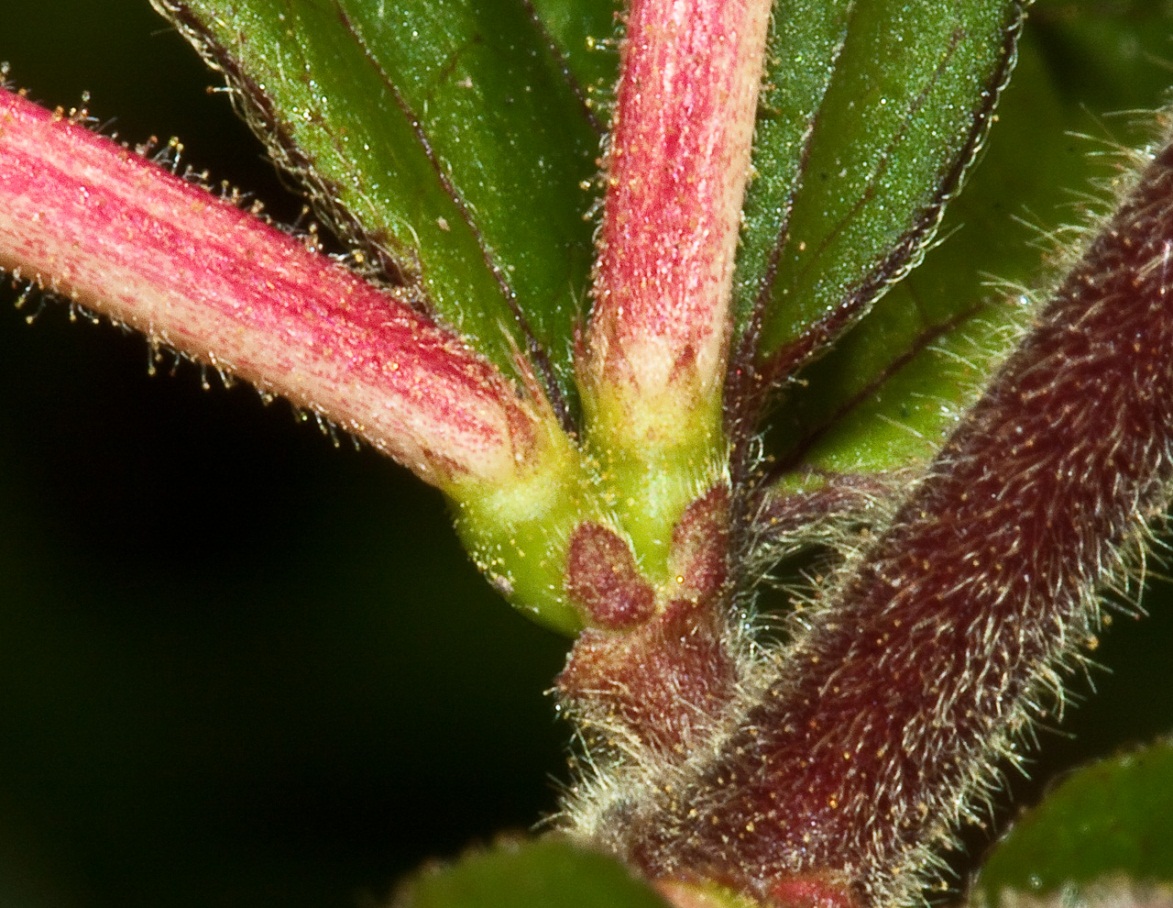 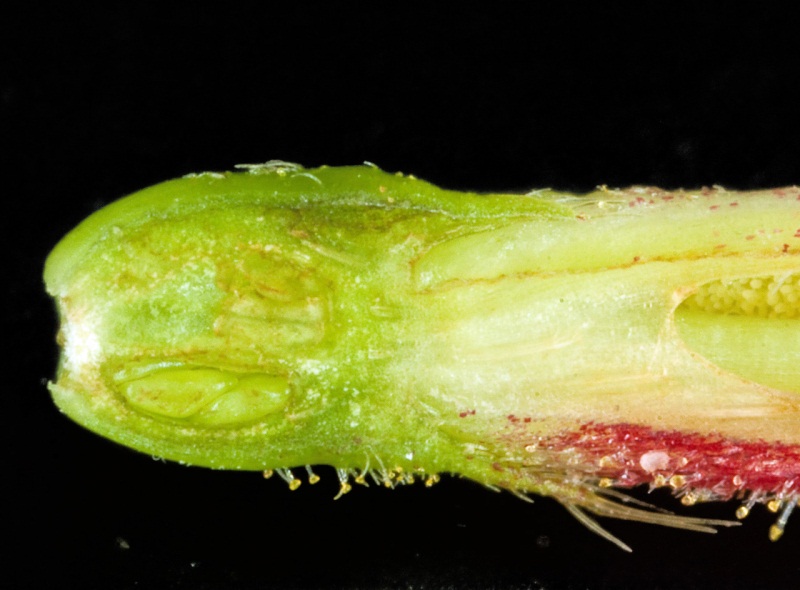 Oenothera curtiflora– inferior ovary
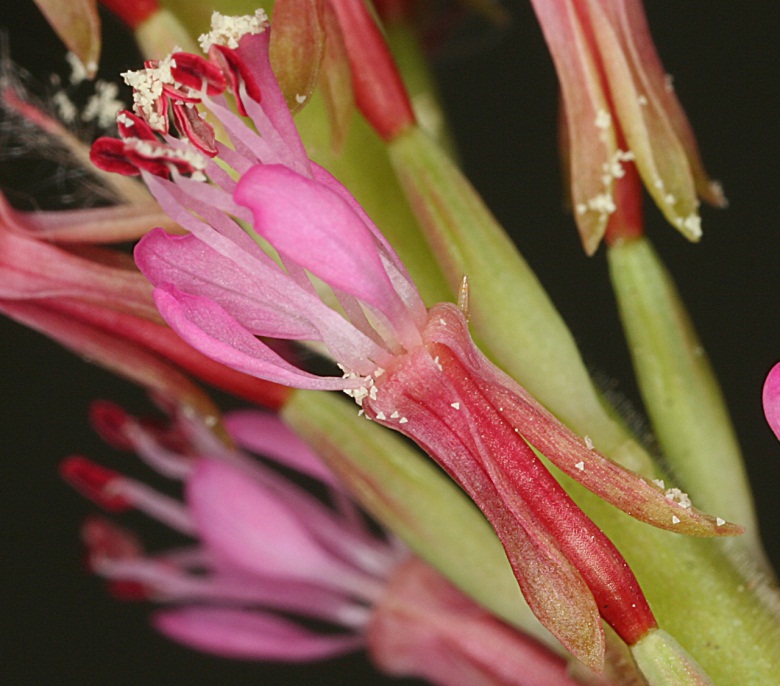 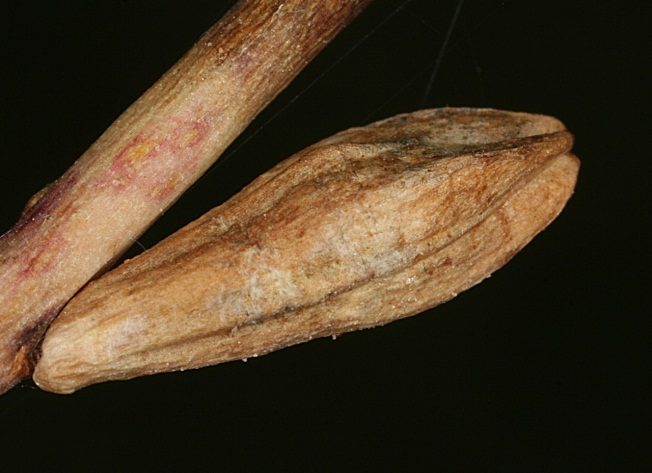 Oenothera elata– inferior ovary
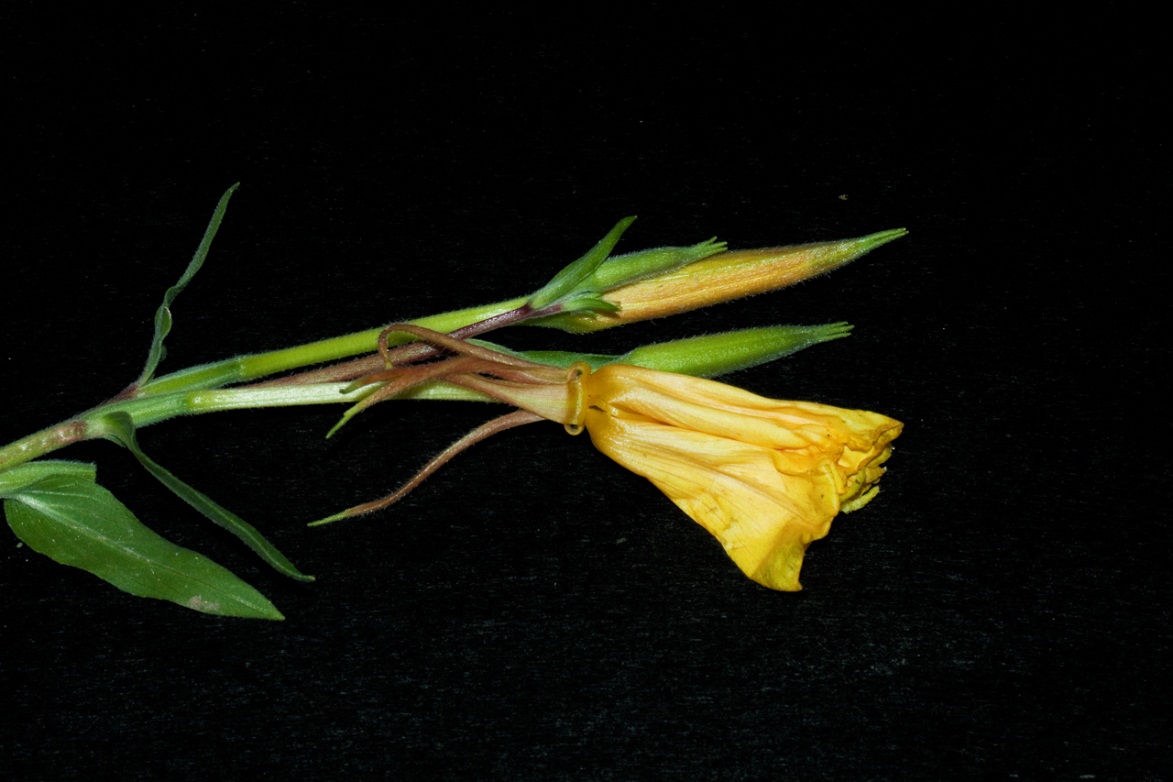 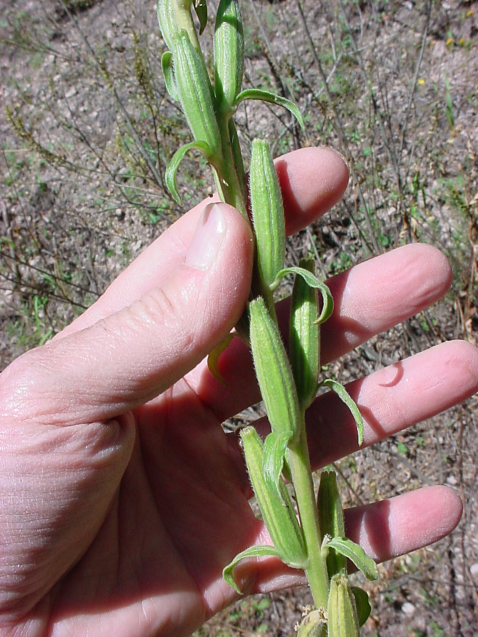 Capsules
Ovary
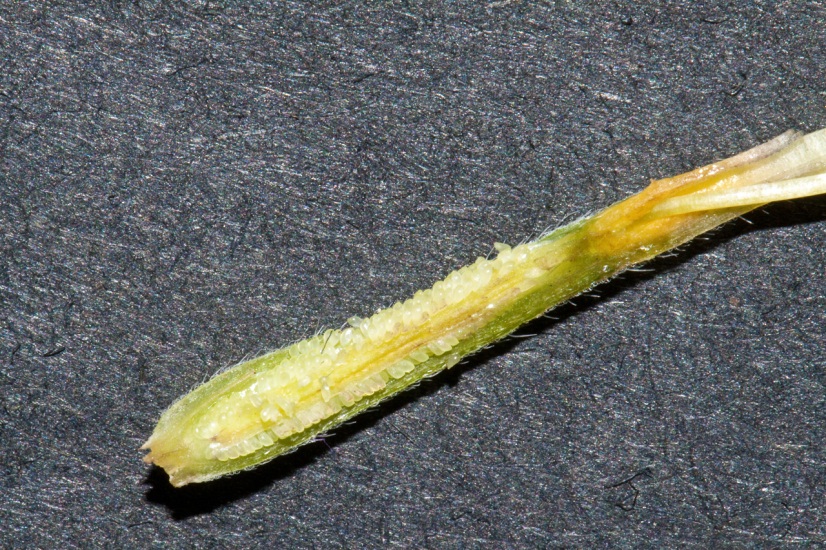 Closeup of bisected ovary showing ovules
Stigma lobes
Style
Daucus pusillus– inferior ovary
(epigynous insertion)
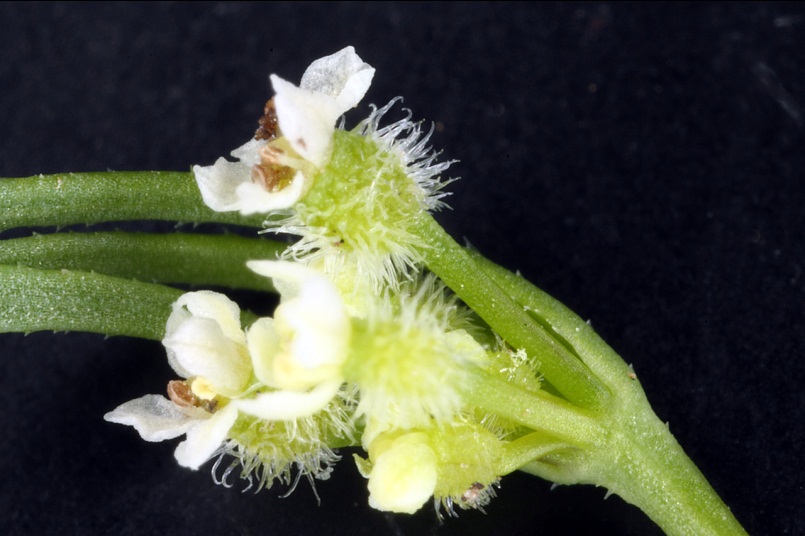 Crataegus wootoniana– hypanthium with inferior ovary (epigynous insertion and hypanthium)
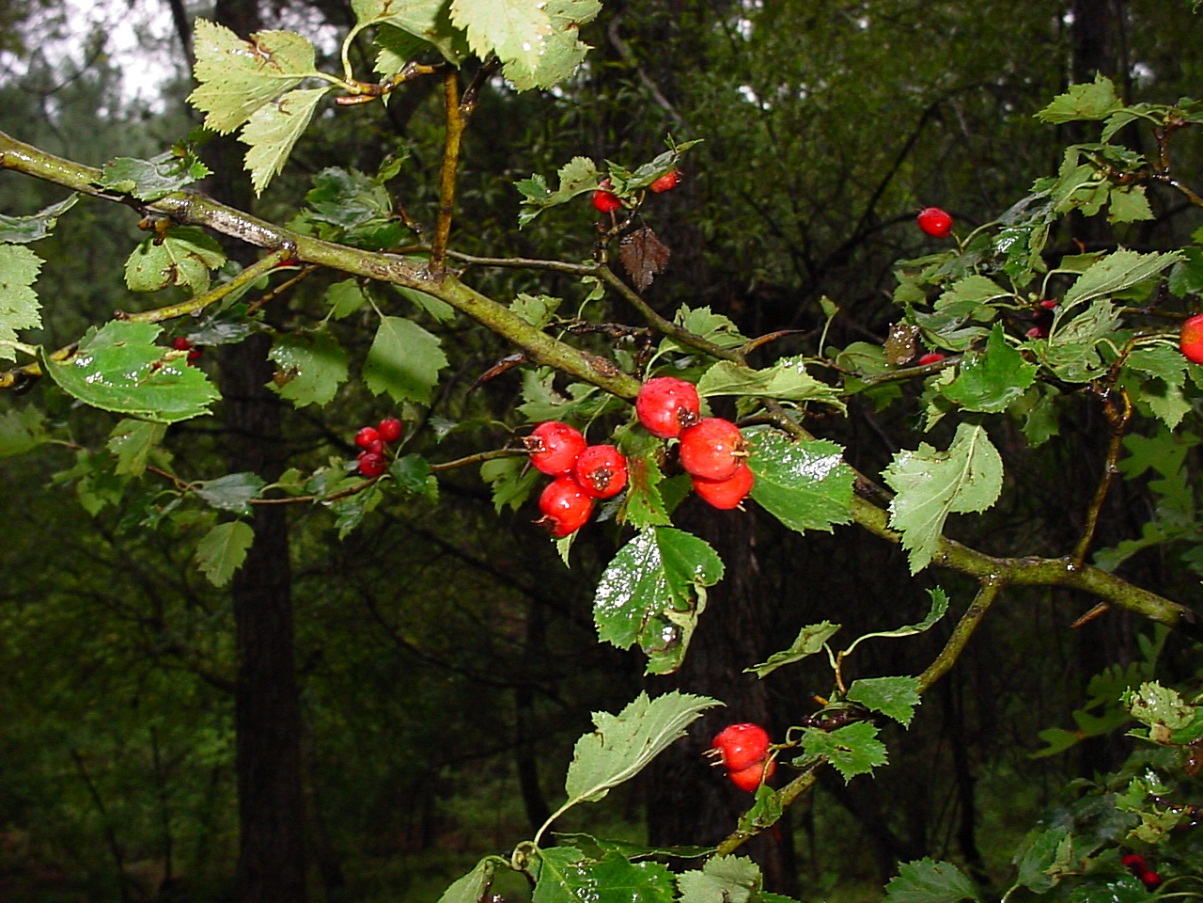 Fruits of Flowers of Rosaceae with Inferior Ovary (Epigynous insertion) and Hypanthium
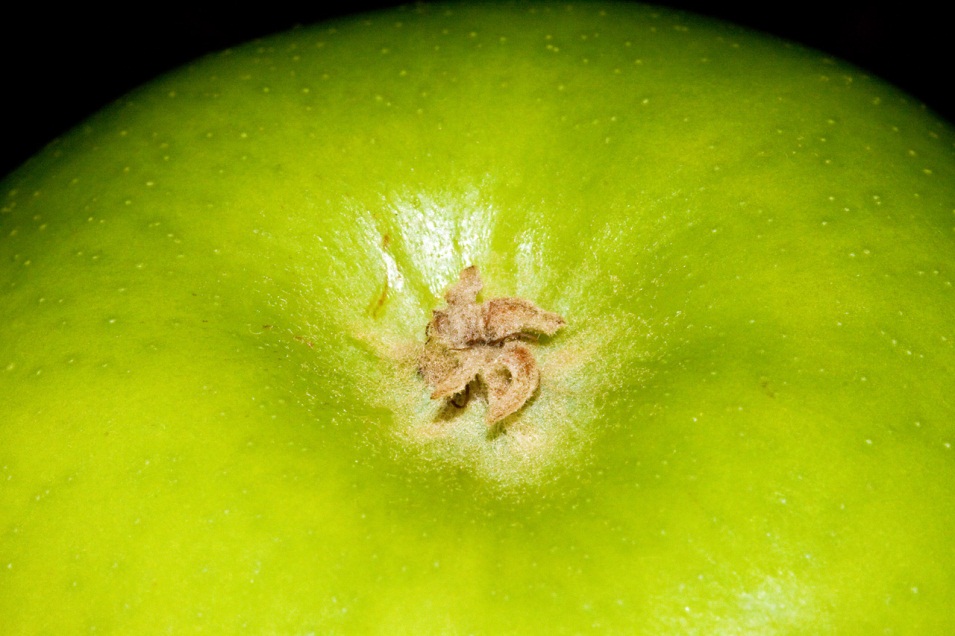 Apple (Malus)
Apple (Malus)
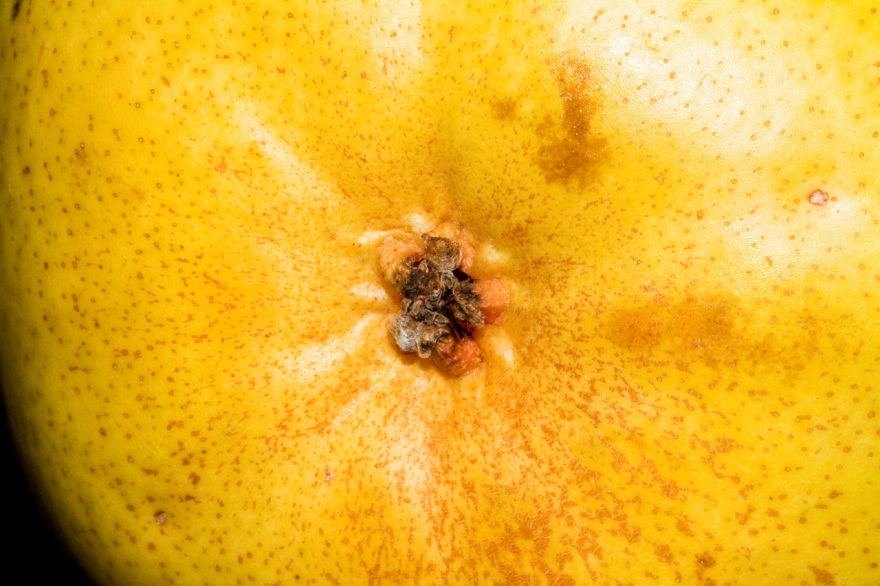 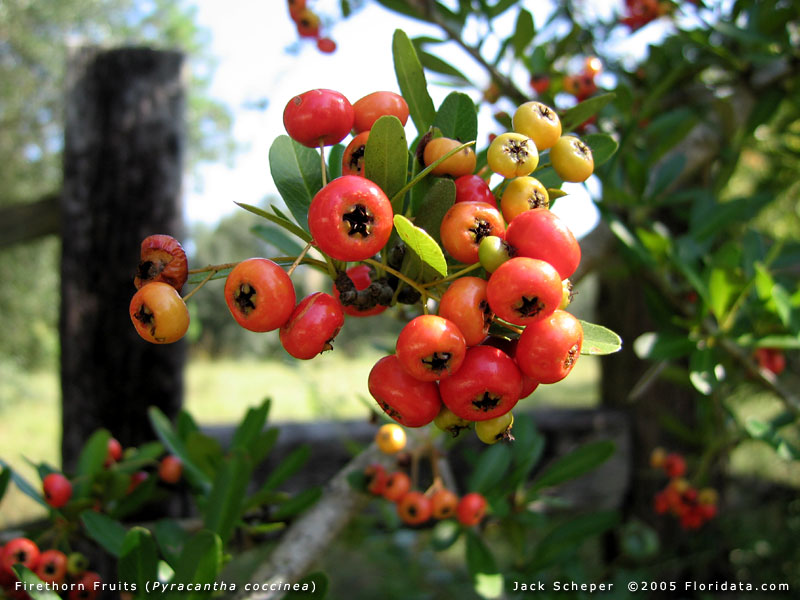 Pyracantha
Pear (Pyrus)
Merosity– i.e., 4-merous corolla of Erysimum capitatum
Placentation Types
Placenta= part of the ovary to which the ovules are attached.
Axile Placentation:  Hibiscus (5 carpels)
Connate carpels= syncarpous
Axile Placentation:  Solanum (2 carpels)
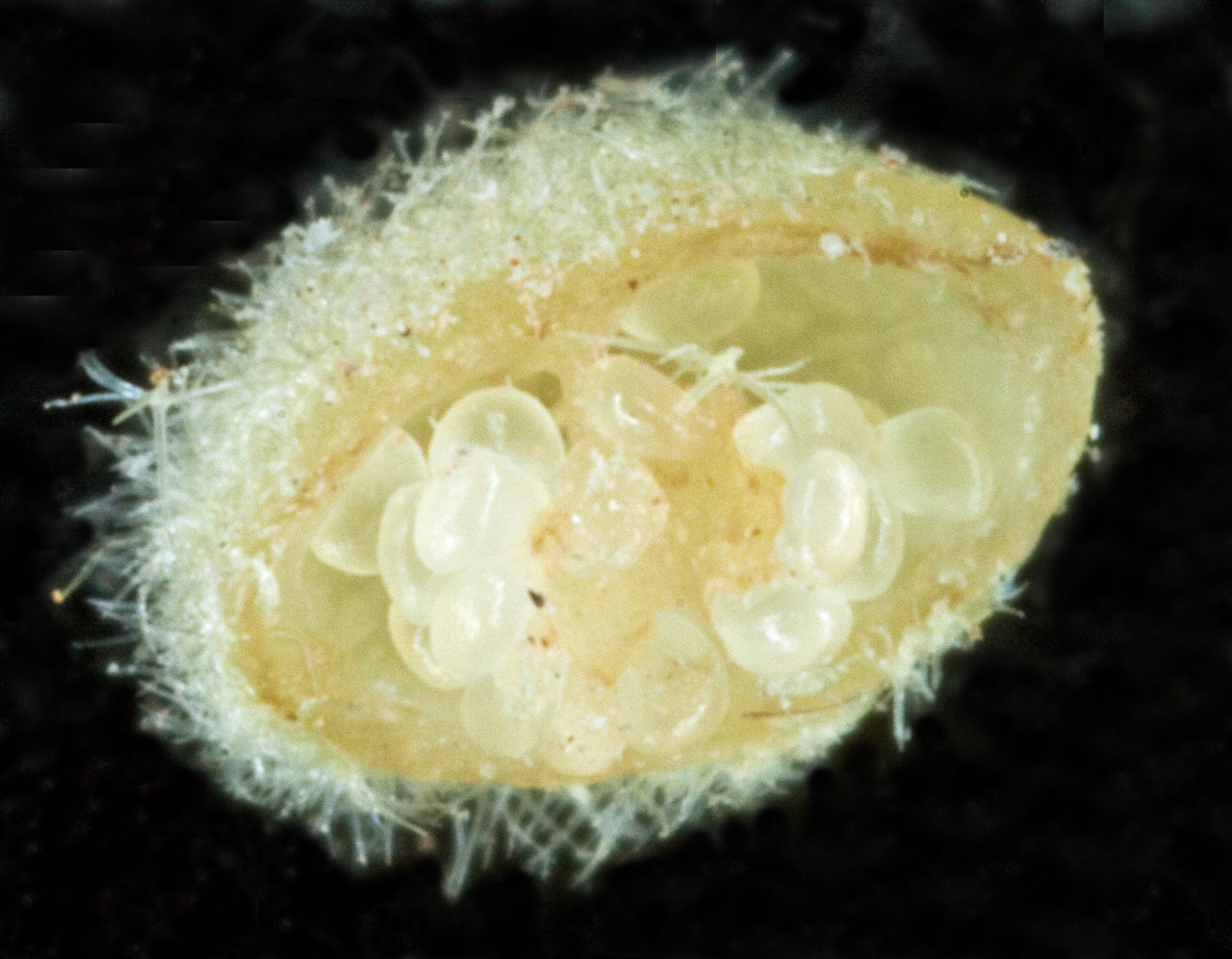 Connate carpels= syncarpous
Brassicaceae:  Hesperidanthus linearifolius
Clawed petal
Tetradynamous stamens
Brassicaceae:  Hesperidanthus linearifolius– Parietal Placentation
Pollen Structure
Pollen structure:  a basal layer (intine), overlayed by columns holding up an outer layer (exine) that may be highly decorated.
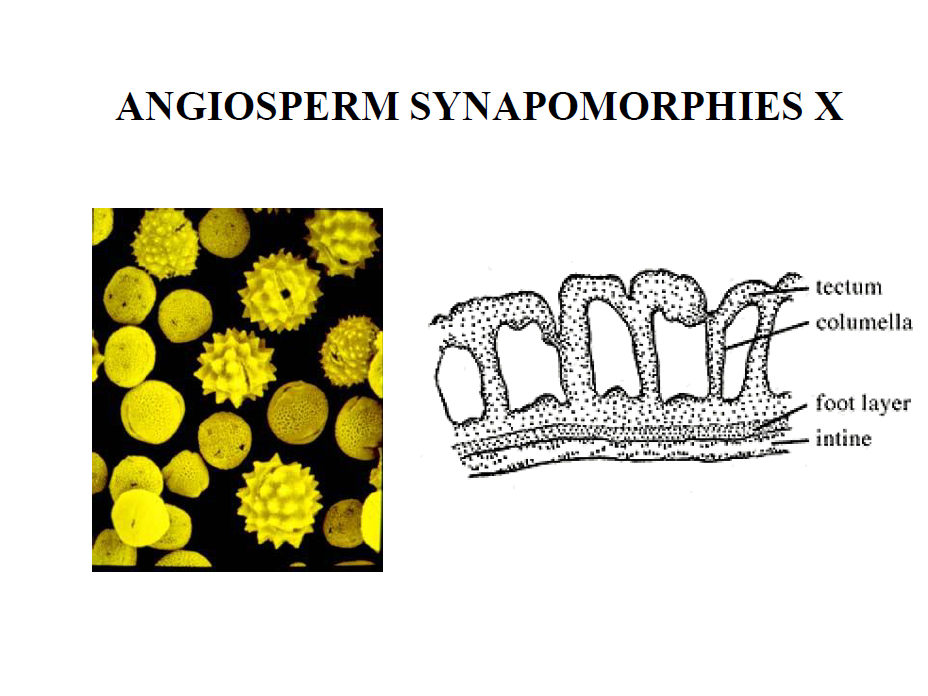 Angiosperm Life Cycle
Pollen is NOT the same as sperm!
A Mature Ovule